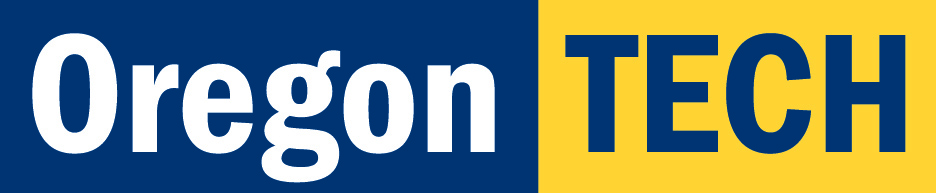 ISLO Forum
Assessment Commission 
December 2, 2014
[Speaker Notes: Hallie]
This Forum
[Speaker Notes: Hallie
ISLO Review Process
Introduce Revised ISLOs
Next Steps

Hold comments, we want to know what you think… reference feedback form]
ISLO Review
[Speaker Notes: Hallie
7 years of ISLO assessment
Assessment Executive Committee 2013-14 review
ISLOs don’t align with Gen Ed
Recommendations to GERTF
Convocation mapping
Better definitions needed
Formed 6 subcommittees (25% of faculty involved)
Reported back to Assessment Executive Committee
Reviewed and combined to present today]
Revised ISLOs
ISLOs 2007-2014
Communication
Teamwork
Ethical Reasoning
Inquiry and Analysis
Quantitative Literacy
Diverse Perspectives
Communication
Teams and/or groups
Professionalism & ethical practice
Critical thinking and problem solving
Career development & lifelong learning
Mathematical knowledge & skills
Scientific knowledge & skills in scientific reasoning
Cultural awareness
[Speaker Notes: Hallie
How and why different
Revised ISLOs based on recommendations from 2013-14 review
Referenced National frameworks 
Emphasize the number of faculty involved and thank them for their work
Subcommittee chairs describe process and outcome
Refer to handout for details of revised ISLOs]
ISLO 1:  Communicate effectively orally and in writing
Matt SchnackenbergRon SwisherSean St. ClairElizabeth GordonLinda YoungCara CalvoMike Pierce
[Speaker Notes: Hallie acknowledge committee members and introduce Matt Schnackenberg]
ISLO 2: Collaborate effectively in teams or groups
Trevor Petersen
Robyn WildeKevin BrownEvelyn HobbsDan PetersonDon McDonnellJoe Stuart
[Speaker Notes: Hallie acknowledge committee members and introduce Trevor]
ISLO 3: Construct and defend reasonable ethical judgments, take ethical actions, and construct and critique ethical codes
Teresa WolfeTravis LundYasha RohwerSuzanne HopperFranny Howes
[Speaker Notes: Hallie: acknowledge committee members, Teresa unavailable, introduce Yasha]
ISLO 4: Engage in a process of inquiry and analysis
Seth AnthonyYasha RohwerMehmet VurkacLloyd ParrattLisa TaylorPaula RussellChristopher Syrnyk
[Speaker Notes: Hallie acknowledge committee members and introduce Seth]
ISLO 5: Demonstrate quantitative literacy
Matt BeekmanJack WalkerRandall PaulKris RosenbergKari TremerynMaria Lynn Kessler
[Speaker Notes: Hallie acknowledge committee members and introduce Matt Beekman]
ISLO 6: Explore diverse perspectives
Ben BuntingBarry CanadaySharon BeaudryDibyajyoti DebGregg WatermanVeronica Koehn
[Speaker Notes: Hallie acknowledge committee members and introduce Ben]
Next Steps
[Speaker Notes: Hallie
Your feedback (take comments/questions time permitting)
Hallie Neupert
CJ Riley
Your program assessment coordinator
How does this change assessment? 
Changes to assessment cycle and/or plan

CJ
How the GERTF will use the ISLOs
Use as foundation for GE (strong link)
GERTF winter term work
Many have expressed the desire to continue involvment
Others needed, indicate your interest on feedback form]